PROFESSIONS
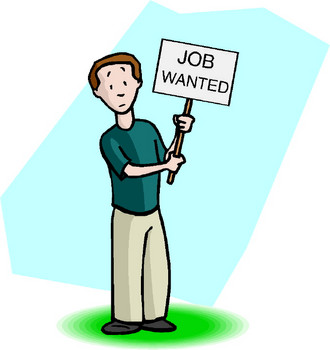 Выполнила – учитель английского языка МБОУ “СОШ№2
 им. Г.В.Кравченко”
Галицких Лилия Анатольевна
Repeat the sounds [r]- wr, [∫]-sh, [t∫]-ch,  [ŋ]-ng,  [ə] – er.
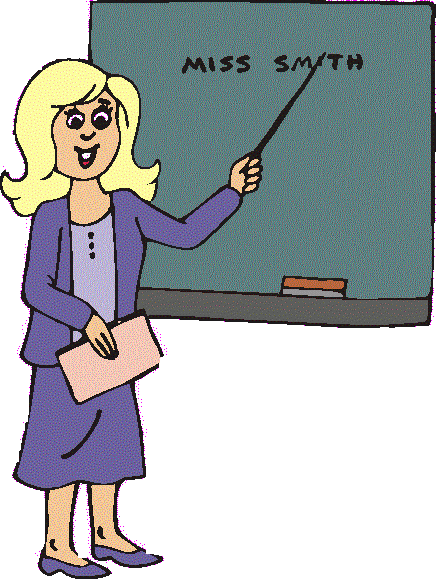 I am a pupil.
You are a writer.
She is a teacher.
He is a singer.
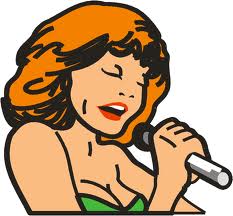 a doctor
a teacher
a writer
a vet (veterinarian)
a singer
a model
a pilot
a reporter
a sportsman
a police officer
a farmer
Is it a teacher?
Is it a farmer?
Unscramble the words
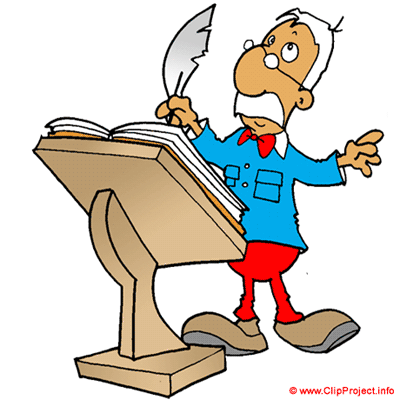 rotcdo
chteare
rtwrie
gisrne
ledom
lopit
terpreor
raferm
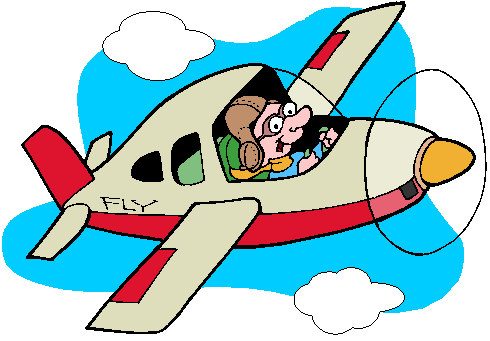 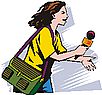 Who works in a hospital and helps sick people?
Who works in a school?
Who flies a plane?
Who sings and plays music?
Match the sentences
A teacher
A writer
A doctor
A vet
A singer
A model
looks after animals.
helps people. 
works in a school.
writes books.
sings song and play music.
wears wonderful clothes.
Correct the mistakes
My father is a police officer .
My mother is a singer .
Correct the mistakes
My brother is a writer .
My sister is a reporter .
CROSSWORD